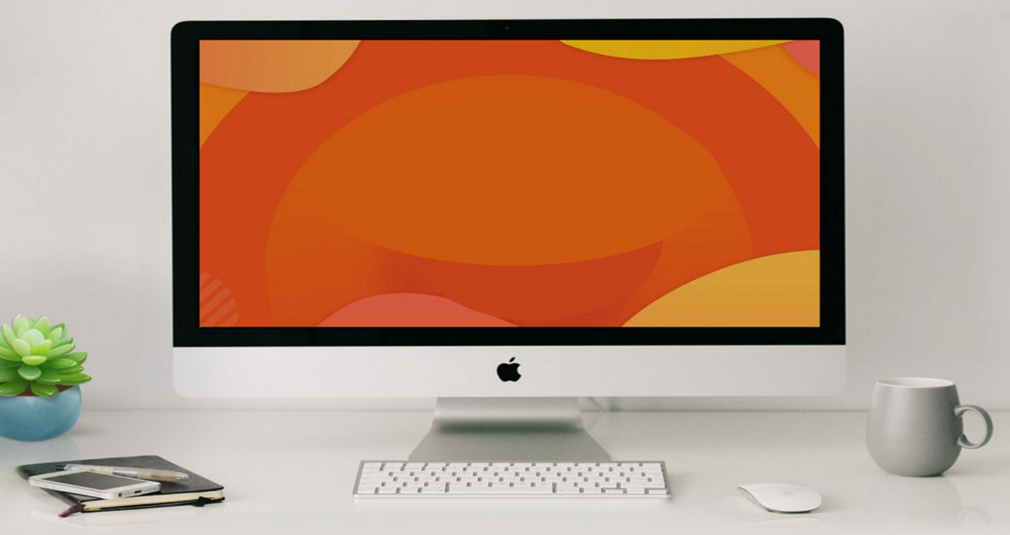 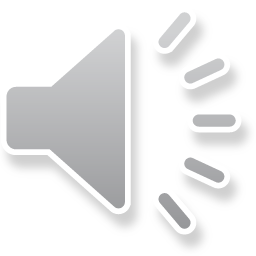 Teacher’s identity
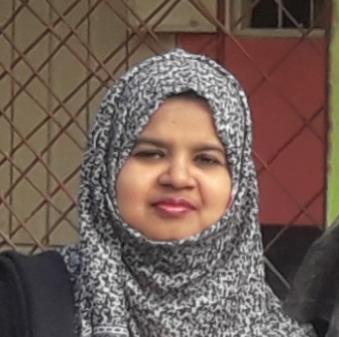 Farjana Amin
Assistant teacher
Dhadash Govt. Pri. School
Puthia, Rajshahi.
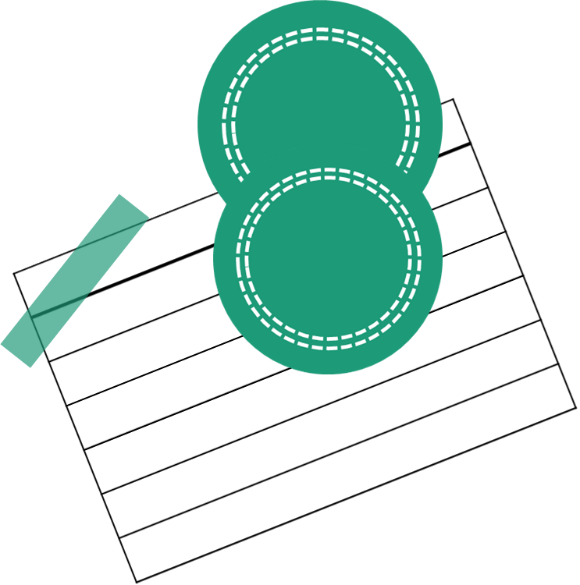 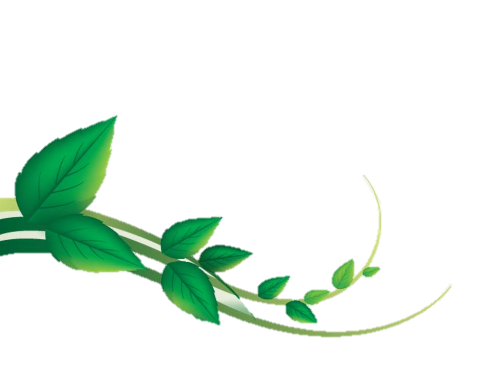 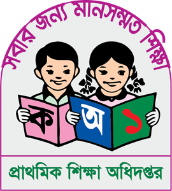 Lesson Identity
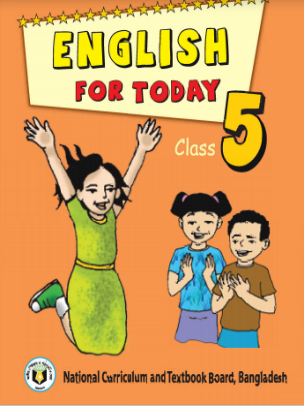 Class:5
Sub:English 
Today’s Lesson
Unit:7  Be healthy  (`Sima: What are……..Ok! thanks.) 
Lessons 1-2
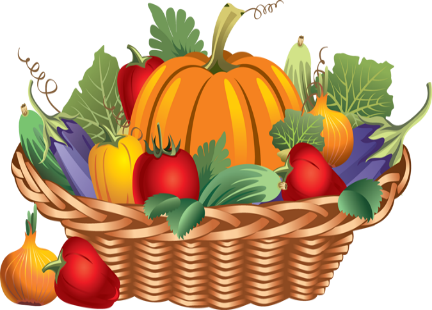 Here are two words . Join together to create a new meaning.
Ready for guessing.      Let’s begin…….
Guess the word
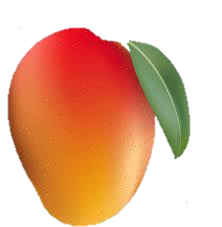 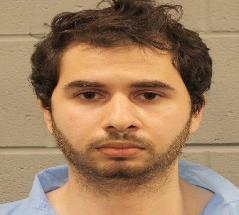 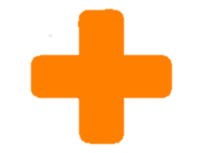 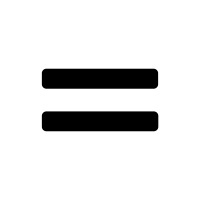 Go
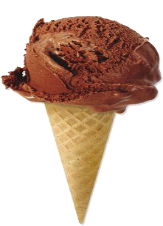 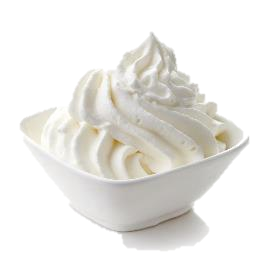 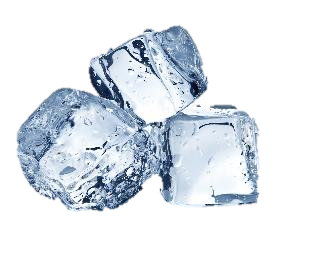 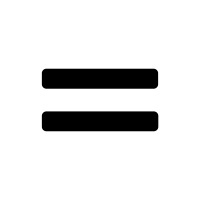 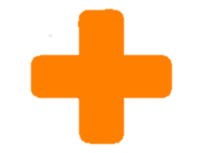 Here are two words . Join together to create a new meaning.
Ready for guessing.      Let’s begin…….
Guess the word
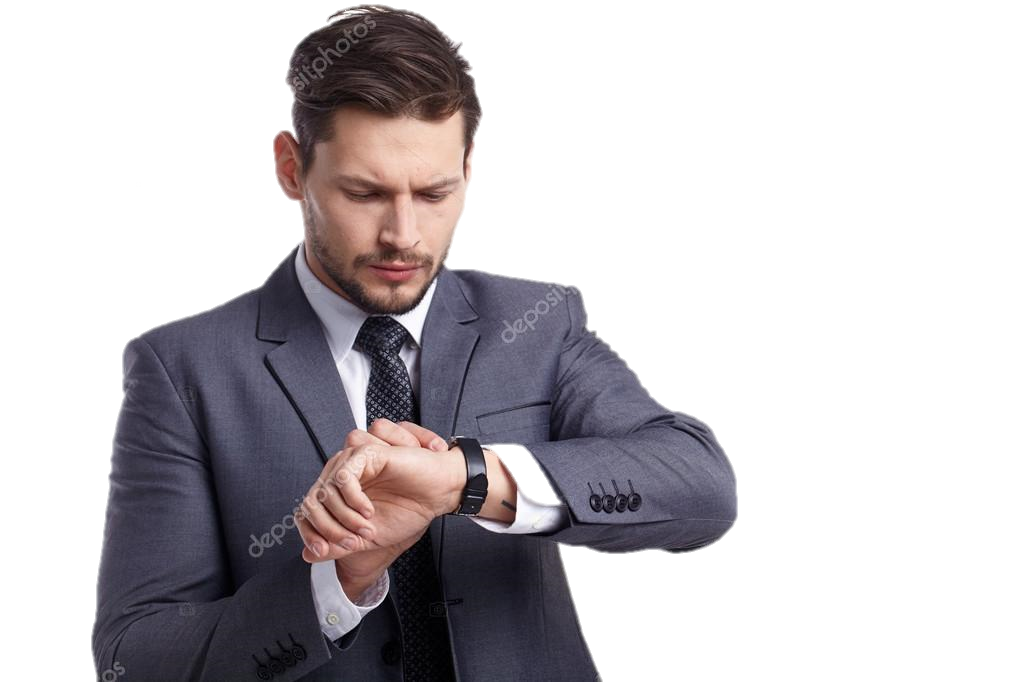 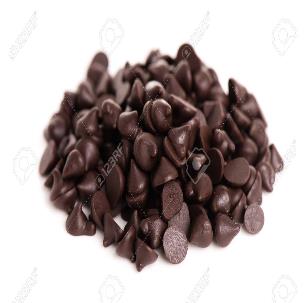 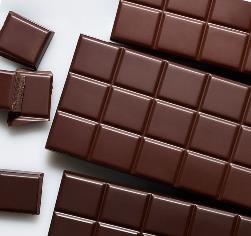 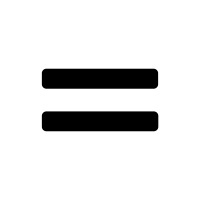 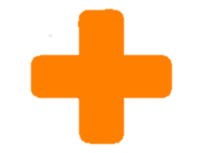 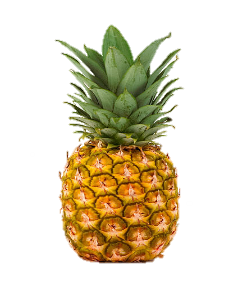 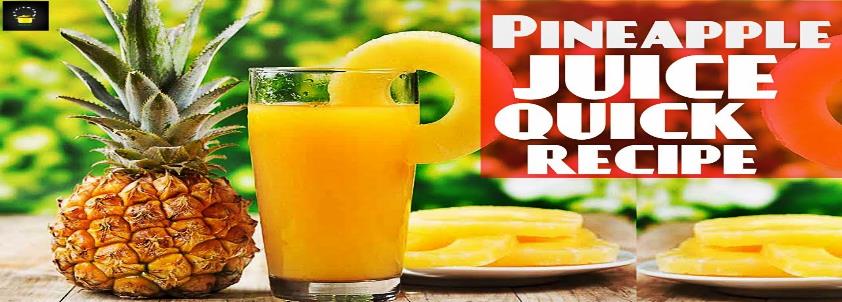 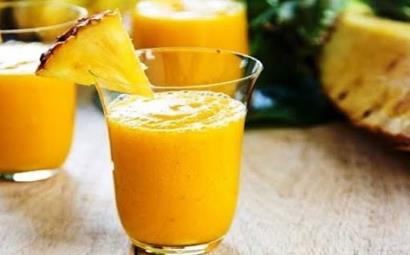 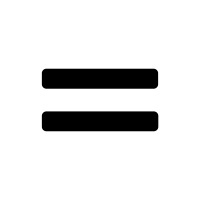 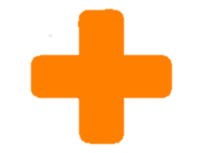 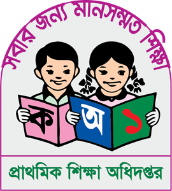 Discussion about our previous lesson
Say 6 words from our previous lesson
Eggs
Fruitss
Healthy food
Meat
Milk
Vegetables
Grain
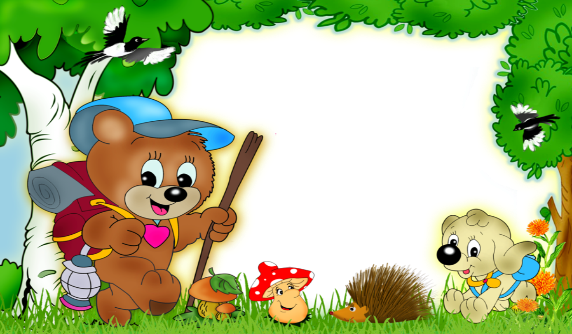 Our today’s topic is
Be healthy
Learning outcomes
Students will be able to-
Listening: 4.2.1 Understand and enjoy simple stories.
Speaking: 6.1.2 Say what others are doing.
Reading: 7.1.1 Recognize punctuation marks and read accordingly.
Writing: 10.1 make sentences using words and phrases given in the text.
Open at page 26
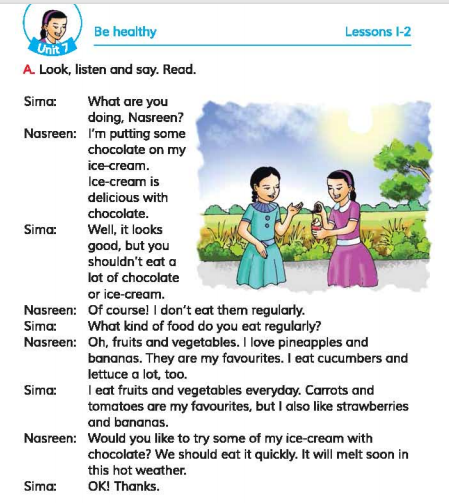 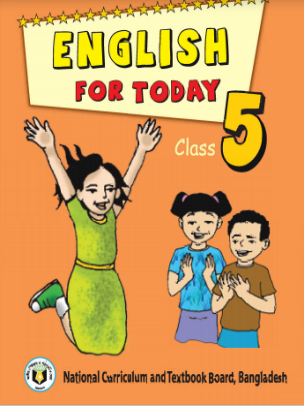 Look at the picture
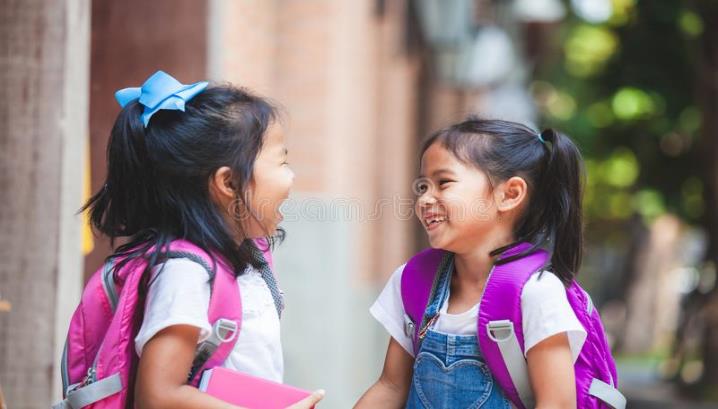 Can you  tell me what are they doing?
There are two girls.
How many girls are there?
They are talking.
Let’s know the lesson with the pictures
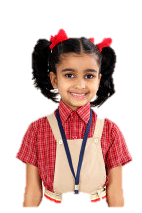 What are you doing Nasreen?
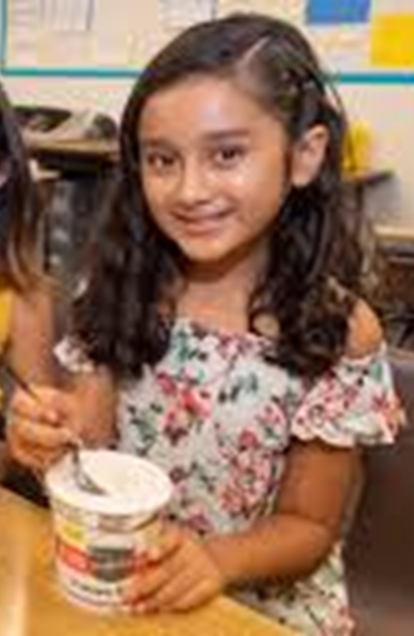 I’m putting some chocolate on my ice-cream. Ice-cream is delicious with chocolate.
Sima
Nasreen
Let’s know the lesson with the pictures
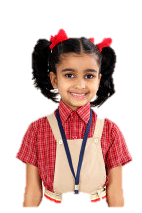 Well, it looks good, but you shouldn’t eat a lot of chocolate or ice-cream.
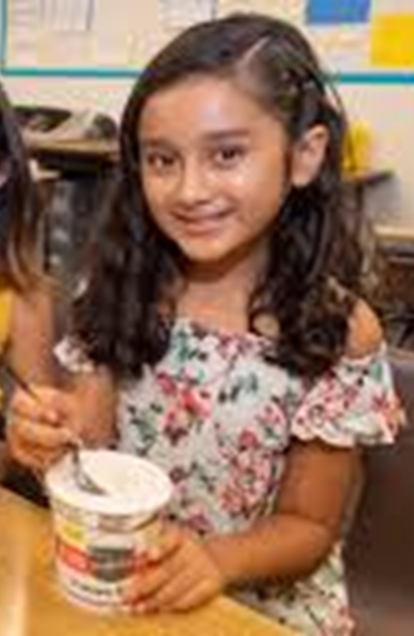 Of course! I don’t eat them regularly.
Sima
Nasreen
Let’s know the lesson with the pictures
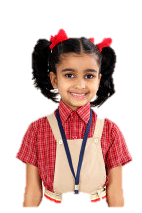 I eat fruits and vegetables everyday. Carrots and tomatoes are my favourites, but I also like strawberries and bananas.
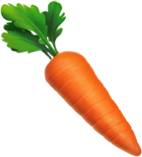 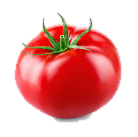 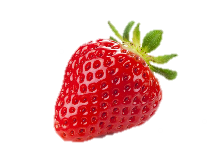 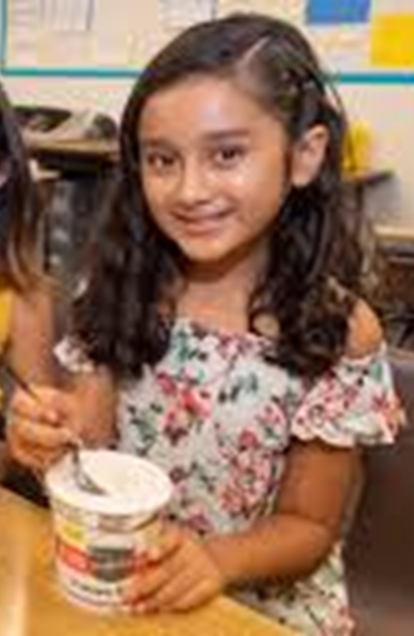 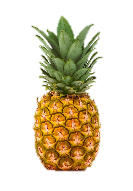 Oh, fruits and vegetables. I love pineapples and bananas. They are my favourites. I eat cucunbers and lettuce a lot,too.
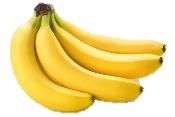 Sima
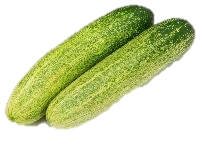 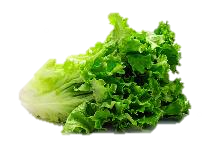 Nasreen
Let’s know the lesson with the pictures
Would you like to try some of my ice-cream with chocolate? We should eat it quickly. It will melt soon in this hot weather.
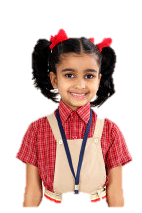 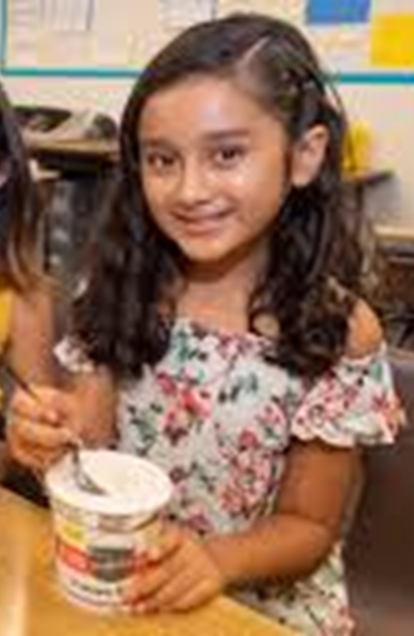 Ok! Thanks.
Sima
Nasreen
Teaching Vocabularies
Let’s find out new or difficult words
A kind of food made from milk.
Ice-cream
আইসক্রীম
Having a pleasant taste or smell.
সুস্বাদু
Delicious
The most liked.
Favourite
সবচেয়ে প্রিয়
To become liquefied.
Melt
গলে যাওয়া
A leaf used as a vegetable.
Lettuce
লেটুস পাতা
Make sentences
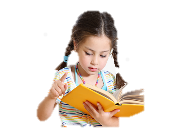 IW
Delicious
Ice-cream is delicious.
My favourite fruit is pineapple.
Favourite
Lettuce is a kind of vegetable.
Kind
Melt
Ice-cream is quickly melt.
Weather
It is very hot weather.
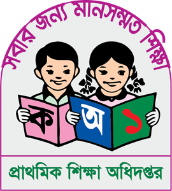 Student’s Silent Reading
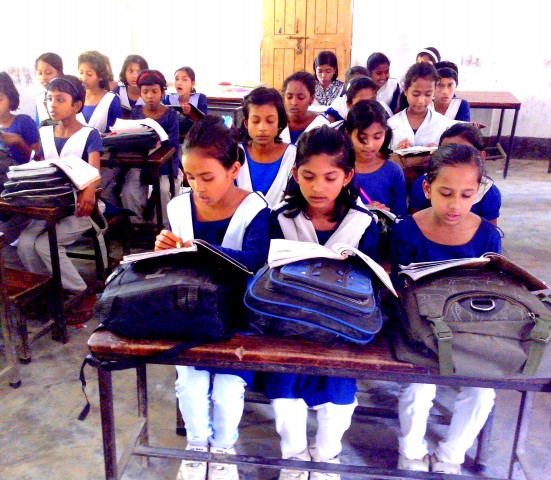 Student’s Chain Drilling.
Sima: What are you doing, Nasreen?
Nasreen: I,m putting some chocolate on my ice-cream . Ice-cream is delicious with chocolate.
Sima: Well it looks good, but you shouldn’t eat a lot off chocolate or ice-cream .
Nasreen: Of course! I don’t eat them regularly.
Sima: What kind of food do you eat regularly?
Nasreen: Oh, fruits and vegetables. I love pineapples and bananas.They are my favourites. I eat cucumbers and lettuce a lot, too.
Sima: I eat fruits and vegetables everyday. Carrots and tomatoes are my favourites, but I also like strawberries and bananas.
Sima: Ok! thanks.
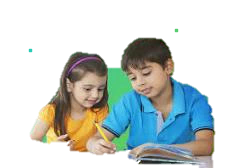 Group work
Group-A
What is Nasreen putting chocolate on?
Group-B
Why does’t Nasreen eat chocolate regularly?
Group-C
What is Sima’s favourite foods?
Pair work
Write True for correct statement and False for incorrect statement
Let’s click on the sentences to know the right answer
a) Ice-cream and chocolate are healthy.
True
True
b) Sima consumes fruits and vegetables daily.
c) Ice-cream should be eaten quickly.
False
False
False
d)Pineapple is a vegetable.
e) Nasreen dislikes pineapples and bananas.
Match the words of column A with the similar meaning of Column B. Two extra meaning are given in column B.
Column B
Column A
i) a kind of sweet food,made of cream,ice and sugar.
a)  Delicious
ii)  go or come to see something .
b)  Favourite
iii)  Something liked by somebody.
c)  Everyday
iv)  tasty .
d)  Quickly
v)  a member of this organigation .
e)  Ice-cream
vi)  fast .
vii)  daily.
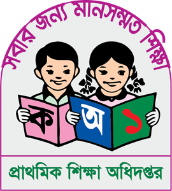 Evaluation
a) What was Nasreen doing ?
b) Why shouldn’t eat a lot of chocolate or ice-cream ?
c) What kind of food does Nasreen like?
d) Who offers Sima ice-cream?
e)Write the name of some dairy products .
One day one word
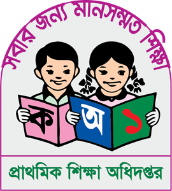 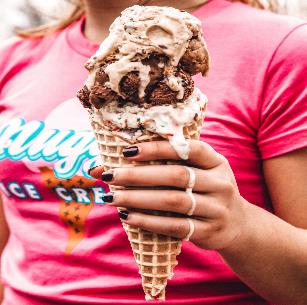 Melt
গলে যাওয়া
Ice-cream melts in hot weather.
Home work
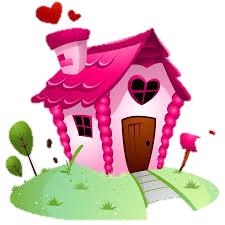 Which food do you like most ? Write it in 5 sentences.
Good bye
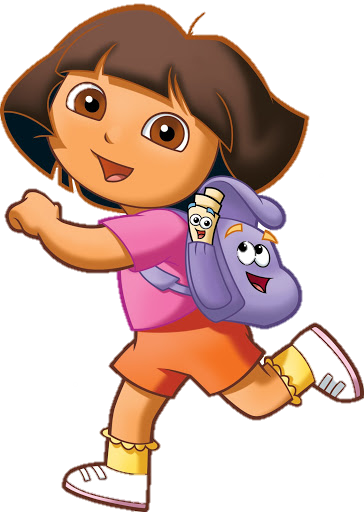 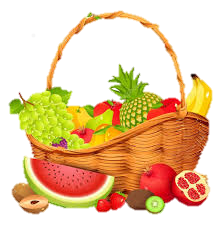